COMPARATIVE ANALYSIS OF AI MODELS FOR MEDICAL DIAGNOSIS: CHATGPT, CODY, AND DR. GUPTA
Yordanka Eneva, Bora Dogan, Iliana Andonova
Medical University of Varna "Prof. Dr. Paraskev Stoyanov"
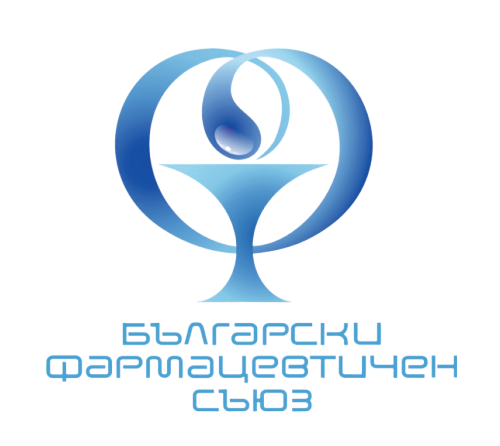 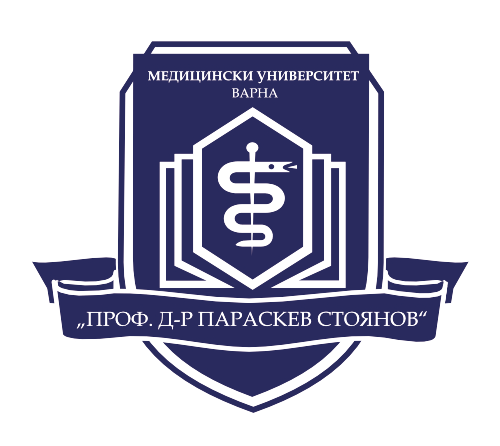 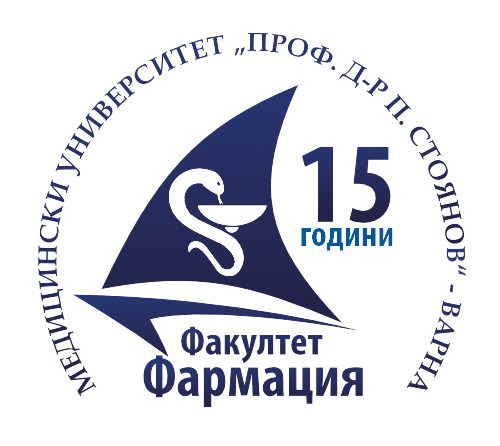 Dr. AI…
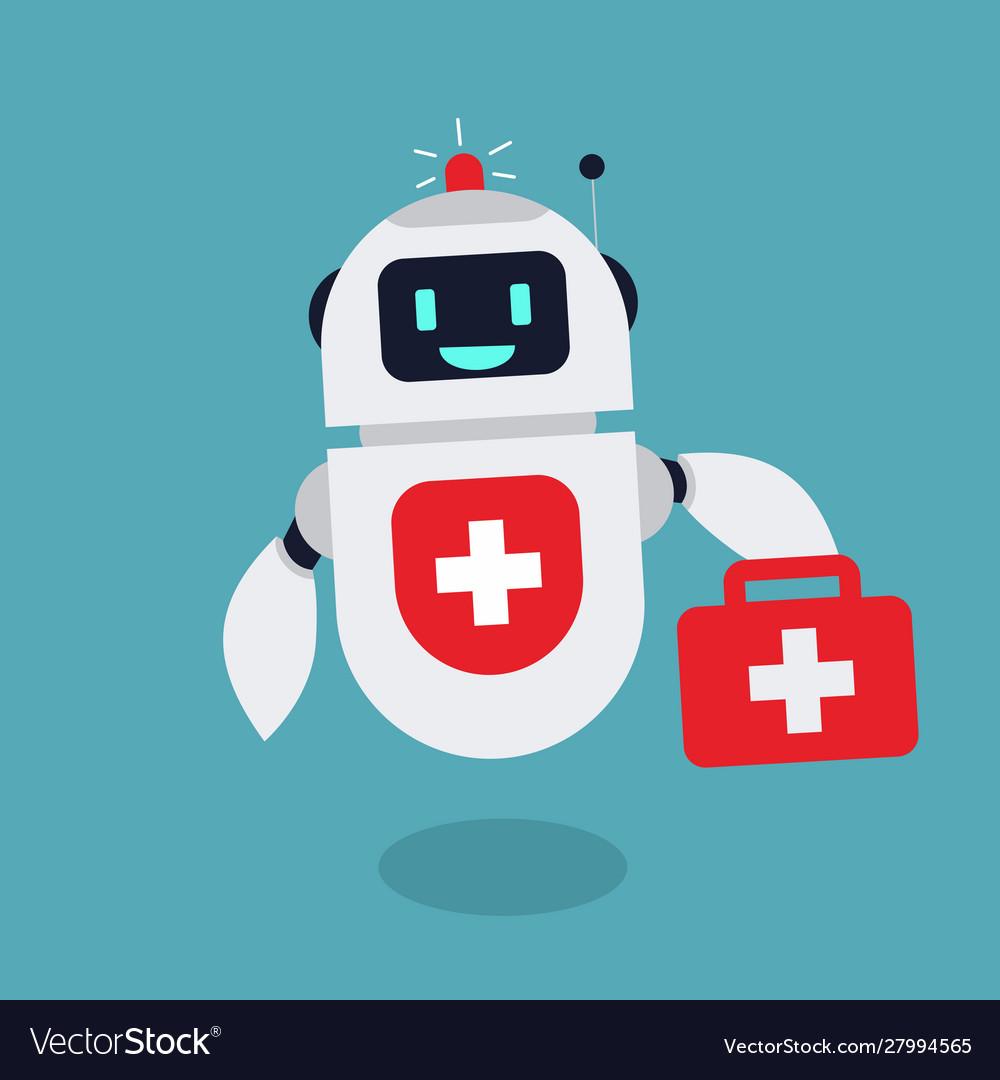 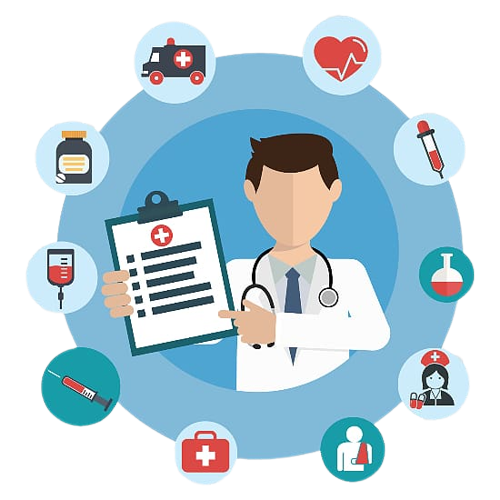 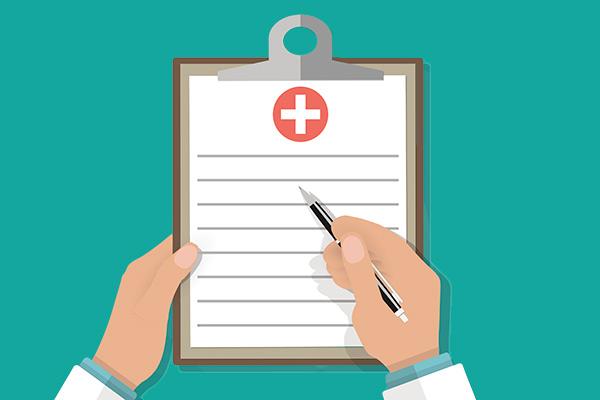 Healthcare Management
Treatment Plans
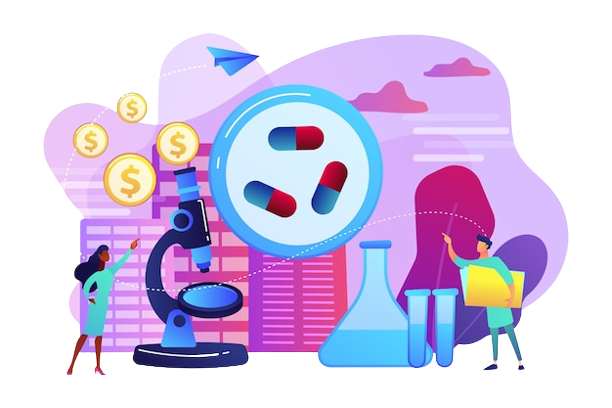 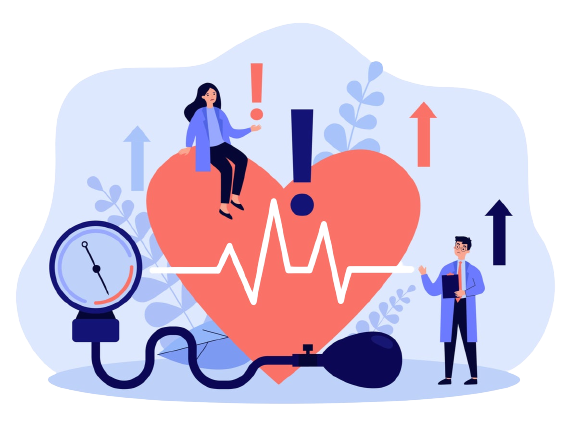 Drug Discovery & Development
Health Risk Assessment
Can AI accurately diagnose illnesses with varying levels of diagnostic complexity based on presenting symptoms?
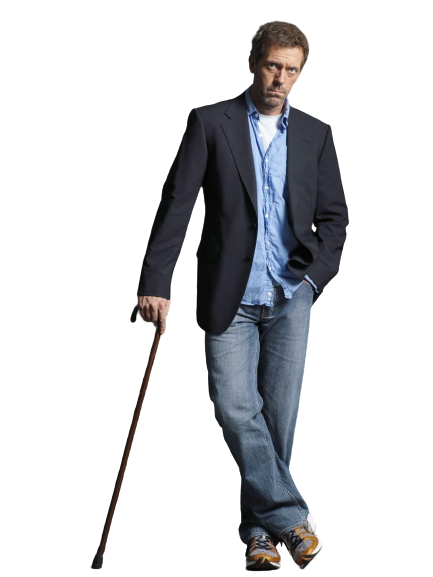 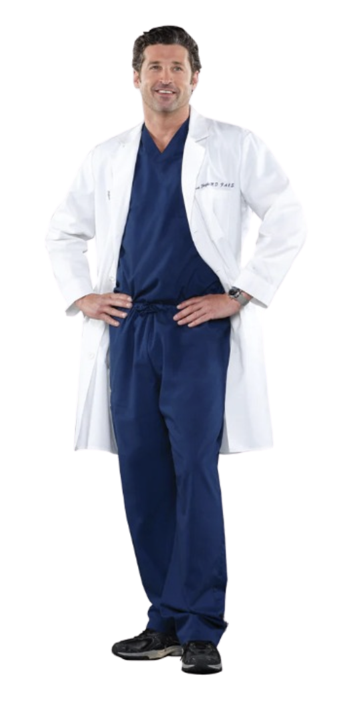 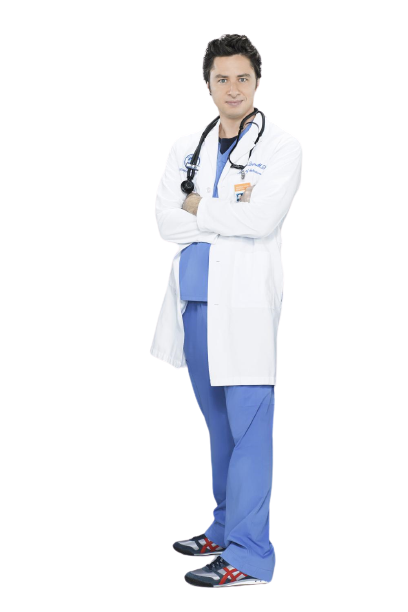 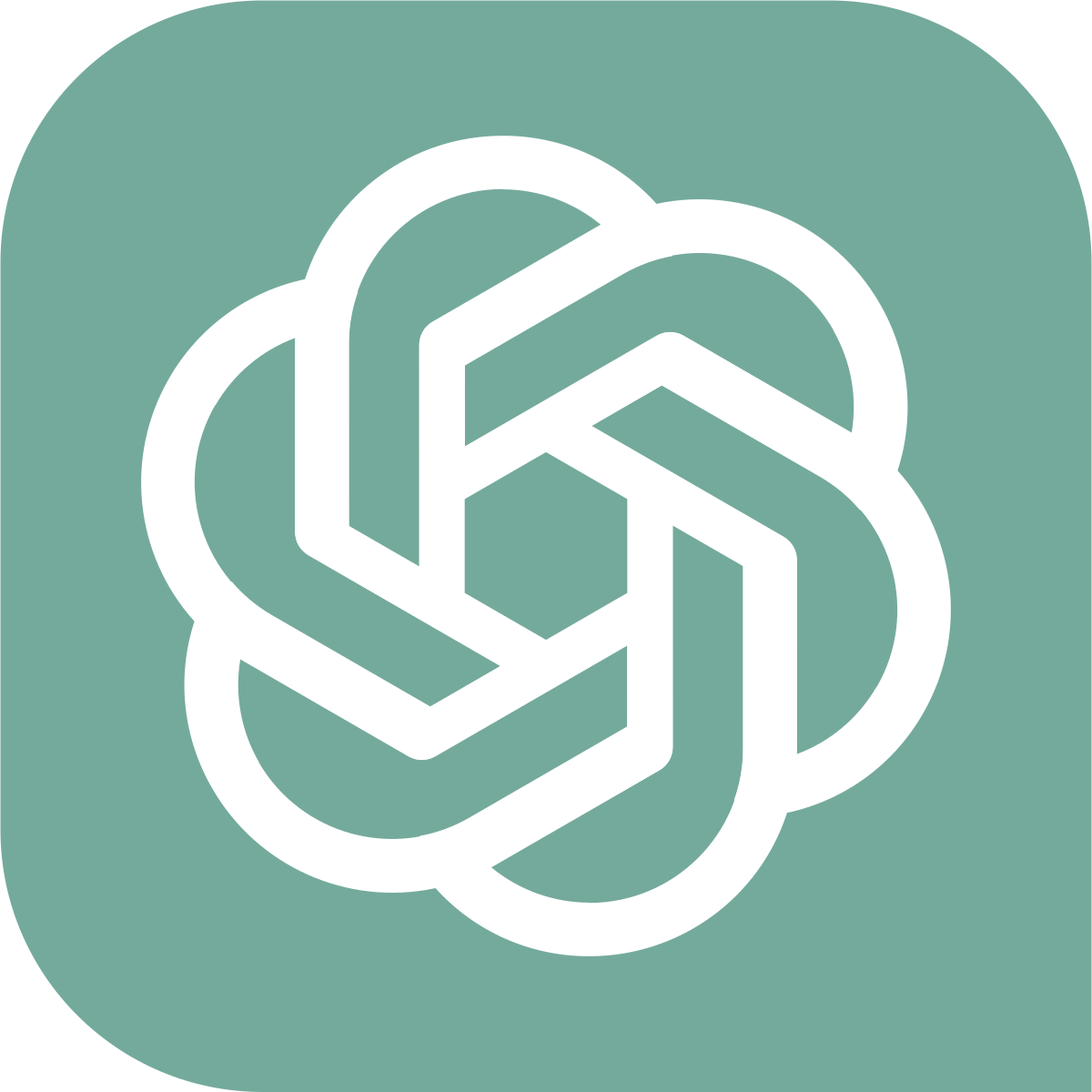 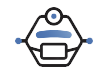 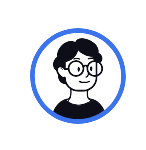 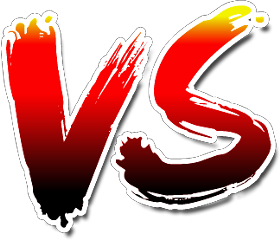 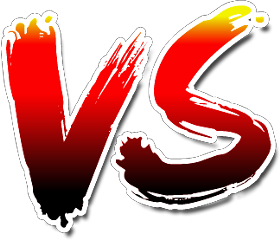 Dr. gupta
CHATGPT 3.5
CODY.md
LITERATURE REVIEW
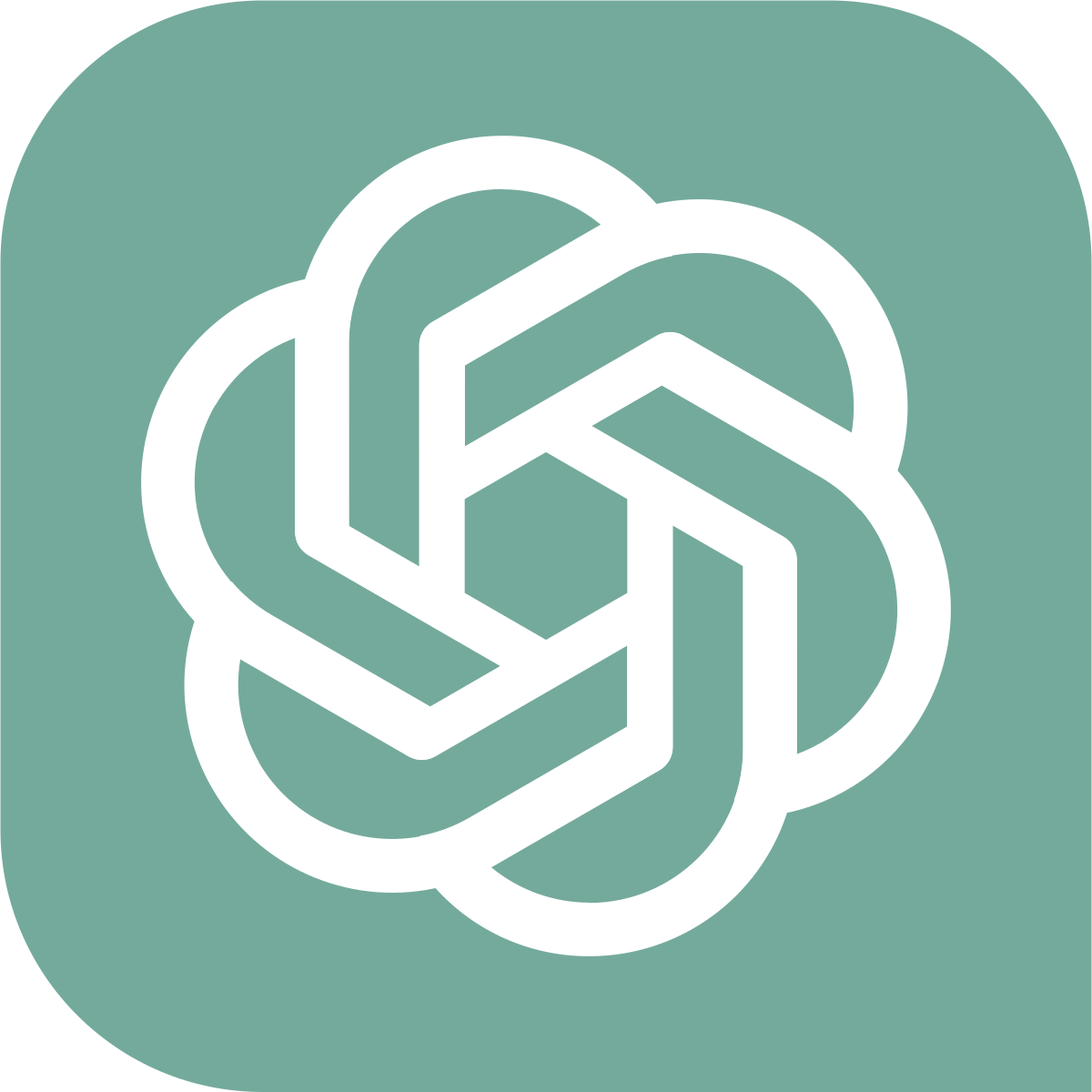 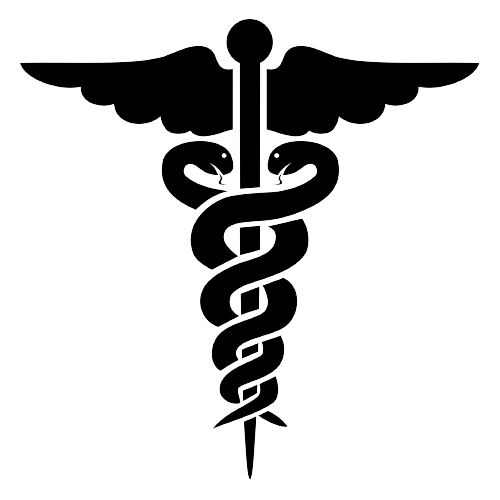 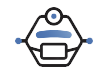 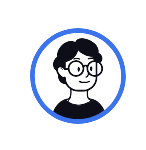 34,243
116
0
medical diagnosis AND artificial intelligence 
(2010 - 2023)
medical diagnosis AND ChatGPT
(2010 - 2023)
medical diagnosis AND cody.md OR Dr. Gupta
(2010 - 2023)
Clinical CASES
Case 6 – Systemic Lupus Erythematosus ★★★
A 41-year-old woman has hypertension, hypothyroidism, and asthma. She presents with the following symptoms: 
1-month history of fever associated with chills and rigors 
Pleuritic chest pain
Pain in the small joints of the hand
Cold in the extremities
Photosensitivity
1-year history of progressive fatigue, arthralgia, 20 kg weight loss, and intermittent low- and high-grade fever
What is the most likely diagnosis?
Case 6 – Systemic Lupus Erythematosus ★★★
I am not a doctor, but based on the provided information, the symptoms and medical history of the 41-year-old woman seem to point toward a possible autoimmune or inflammatory condition. One potential diagnosis that could fit the symptoms is systemic lupus erythematosus (SLE), commonly referred to as lupus.
…
The woman should consult a doctor who can perform a thorough evaluation, including a physical examination, laboratory tests, and possibly imaging studies, to accurately diagnose her condition and develop an appropriate treatment plan.
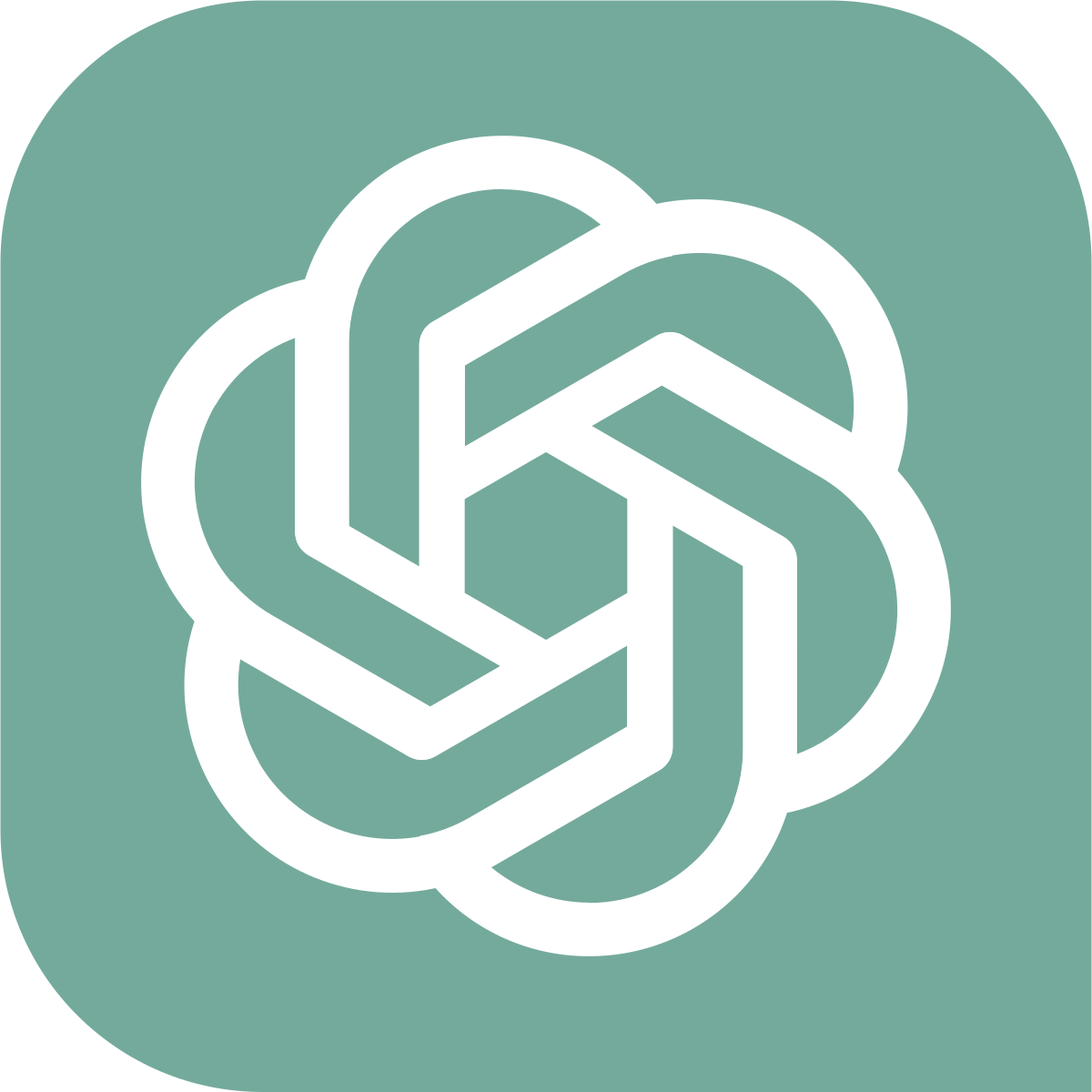 Case 6 – Systemic Lupus Erythematosus ★★★
Nonsteroidal Anti-Inflammatory Drugs (NSAIDs): These can help manage joint pain and inflammation.
Corticosteroids: Used to reduce inflammation and suppress the immune system during flare-ups.
Antimalarial Medications: Drugs like hydroxychloroquine can help control some lupus symptoms and reduce flares.
Immunosuppressive Medications: More potent than steroids, these medications can help control the immune response in severe cases.
Biologic Therapies: These newer medications can target specific components of the immune system involved in lupus.
Lifestyle Modifications: Managing stress, getting regular exercise, and protecting the skin from the sun are important.
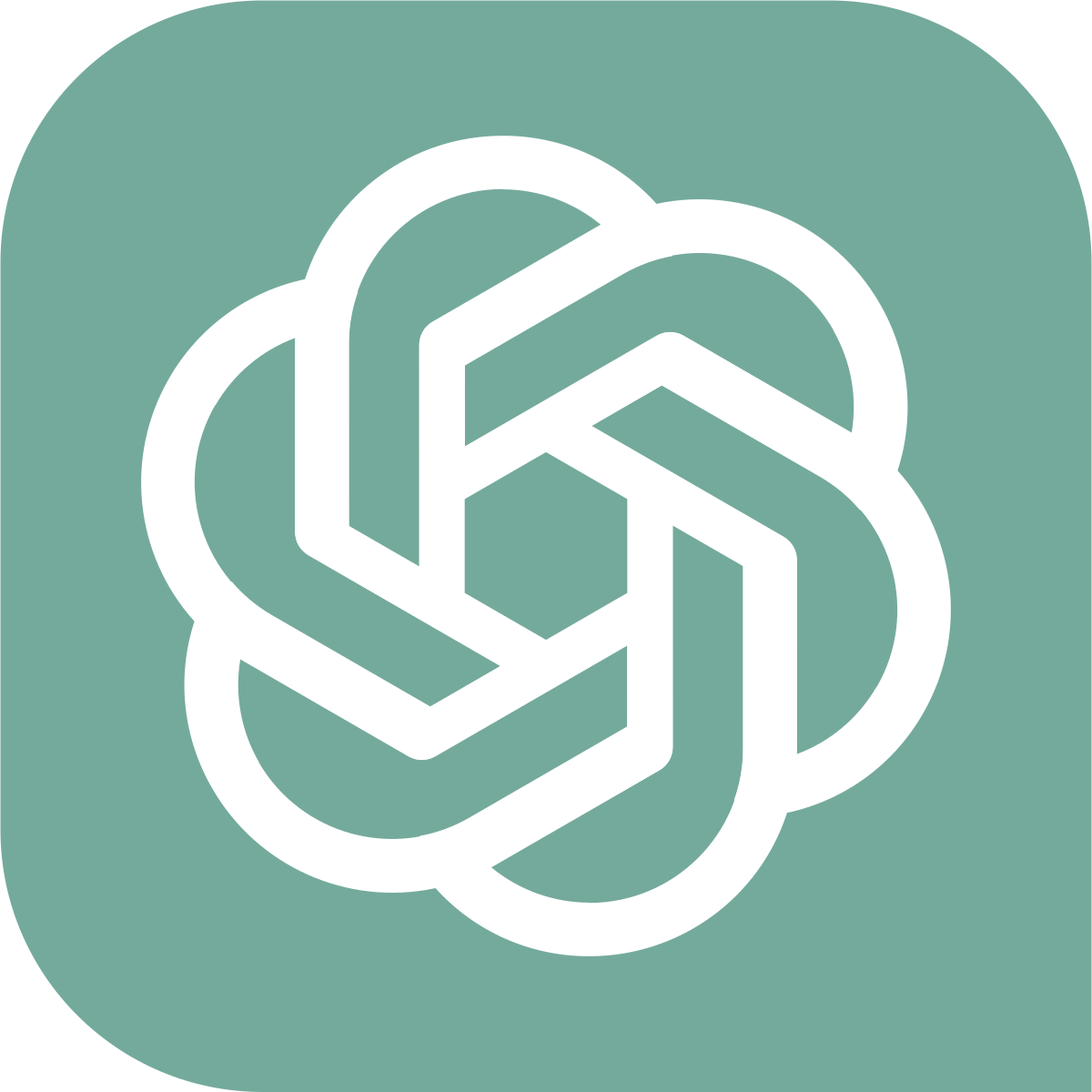 Case 6 – Systemic Lupus Erythematosus ★★★
Based on what you've told me, I've prepared your Top 3 Diagnosis List.
Rheumatoid arthritis (40% probability): A chronic inflammatory disorder that primarily affects the joints, causing pain, swelling, and stiffness.
Systemic lupus erythematosus (30% probability): An autoimmune disease that can affect various organs and tissues, causing symptoms such as joint pain, fever, and skin rashes.
Tuberculosis (20% probability): An infectious disease caused by bacteria that primarily affects the lungs but can also involve other organs, leading to symptoms such as fever, weight loss, and chest pain.
I'd like to show you a treatment plan for one of these diagnoses. Please select one among the three.
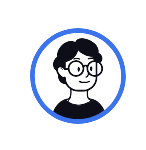 Case 6 – Systemic Lupus Erythematosus ★★★
The treatment for systemic lupus erythematosus aims to control symptoms, prevent flare-ups, and minimize organ damage. The specific treatment plan may vary depending on the severity of the disease and the organs affected. It may include:
Nonsteroidal anti-inflammatory drugs (NSAIDs): These medications help relieve joint pain and inflammation.
Corticosteroids: These medications, such as prednisone, are used to reduce inflammation and suppress the immune system.
Antimalarial drugs: Medications like hydroxychloroquine may be prescribed to control symptoms and prevent flare-ups.
Immunosuppressants: In more severe cases, medications that suppress the immune system, such as azathioprine or methotrexate, may be prescribed.
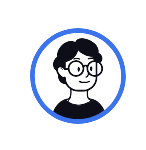 Case 6 – Systemic Lupus Erythematosus ★★★
Based on the symptoms you've described, there are several potential causes that could explain your symptoms. However, I am not able to provide a definitive diagnosis without a thorough examination and evaluation. It would be best to have you evaluated by a healthcare professional who can assess your symptoms in person.

One possibility could be an autoimmune condition such as systemic lupus erythematosus (SLE). SLE is a chronic inflammatory disease that can affect multiple organs, including the joints, skin, and kidneys. It can cause symptoms such as fever, pleuritic chest pain, joint pain, photosensitivity, and fatigue. Weight loss can also occur in SLE, although it is not a specific symptom.
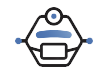 Case 6 – Systemic Lupus Erythematosus ★★★
The treatment for lupus may involve a combination of medication and lifestyle modifications. Medications commonly used for lupus include nonsteroidal anti-inflammatory drugs (NSAIDs) to manage pain and inflammation, corticosteroids to reduce inflammation and suppress the immune system, and immunosuppressive drugs to control the overactive immune response.
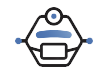 Results
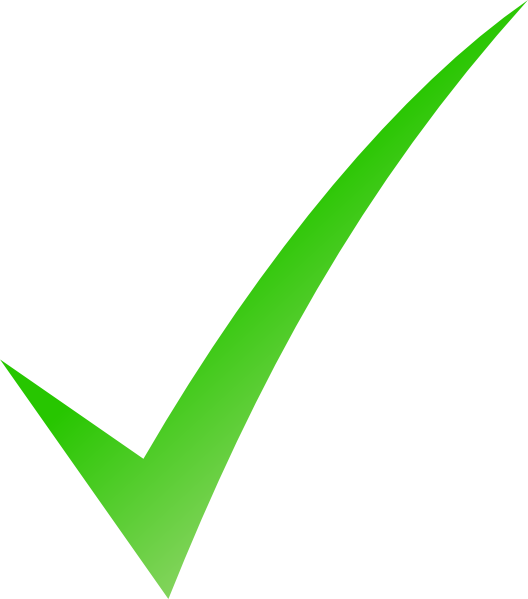 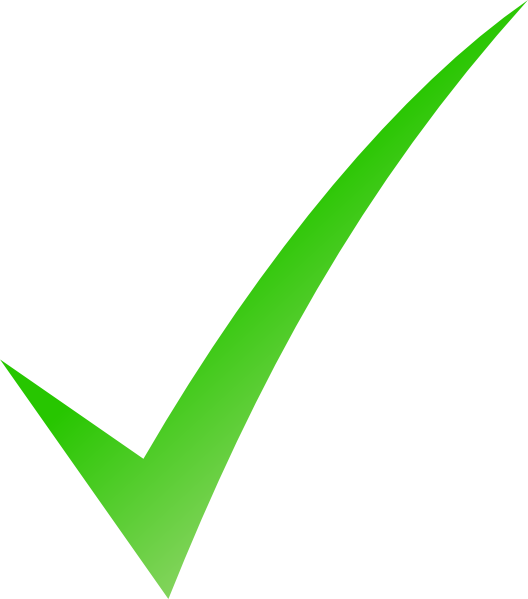 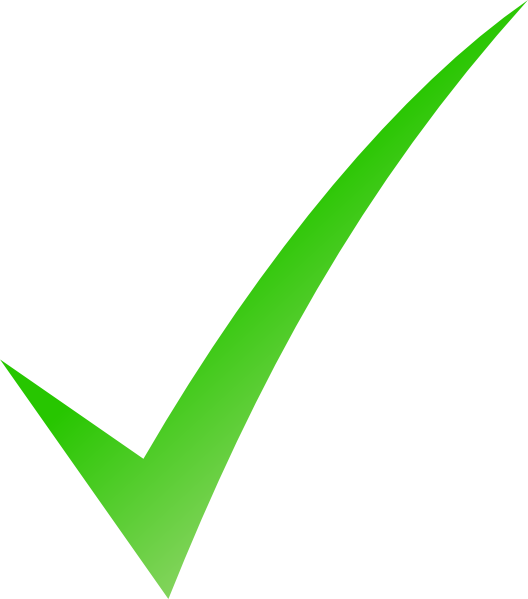 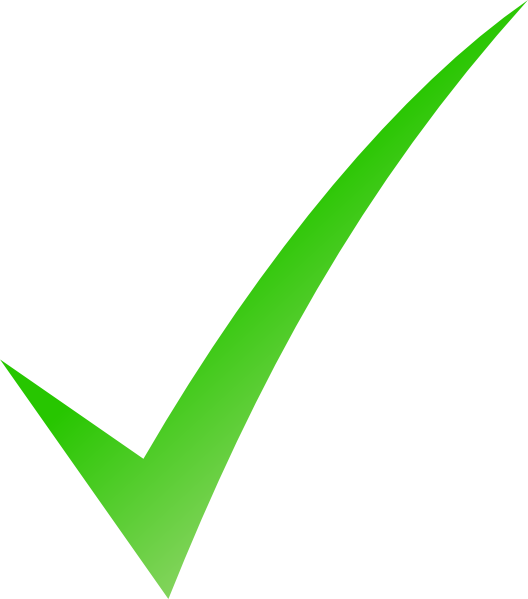 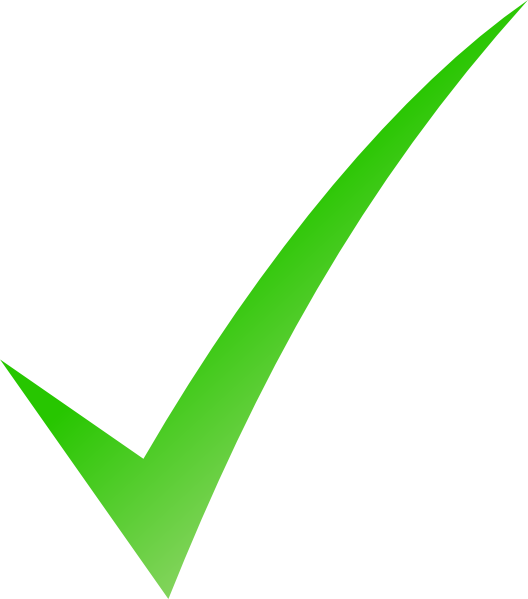 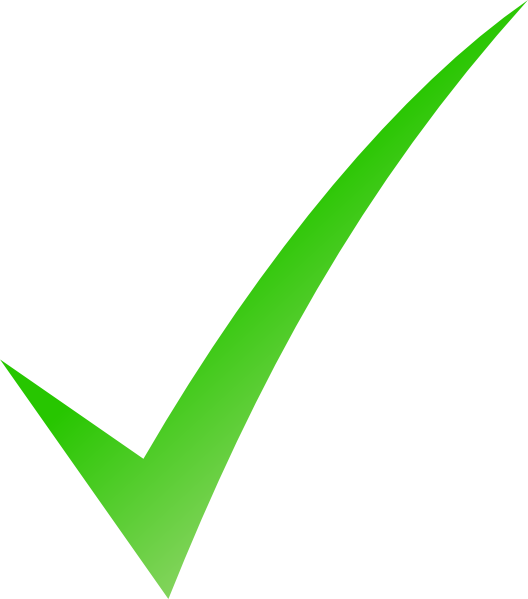 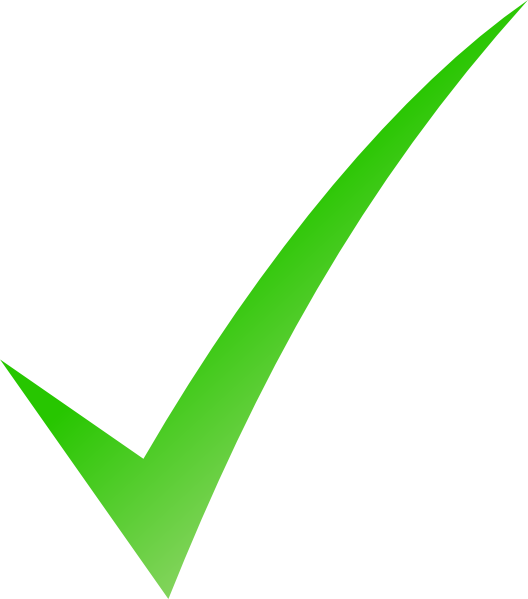 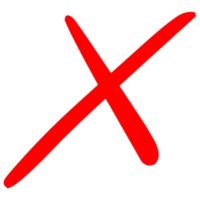 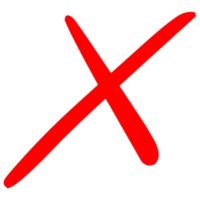 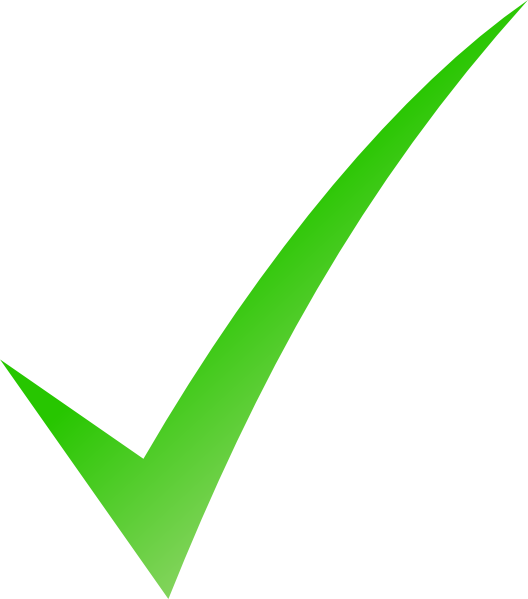 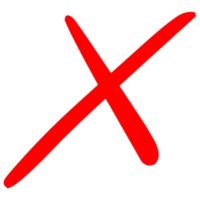 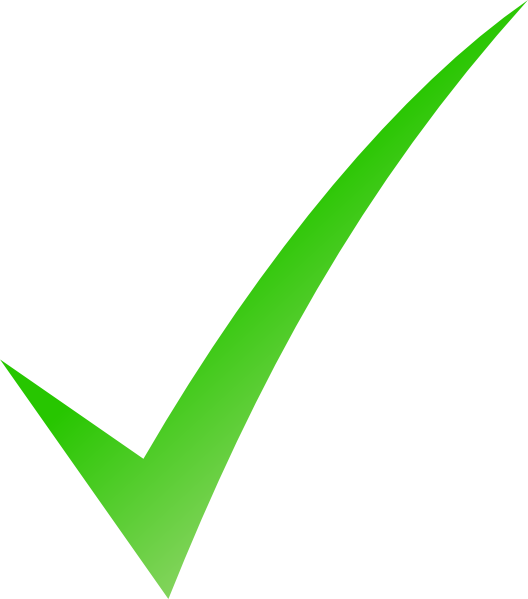 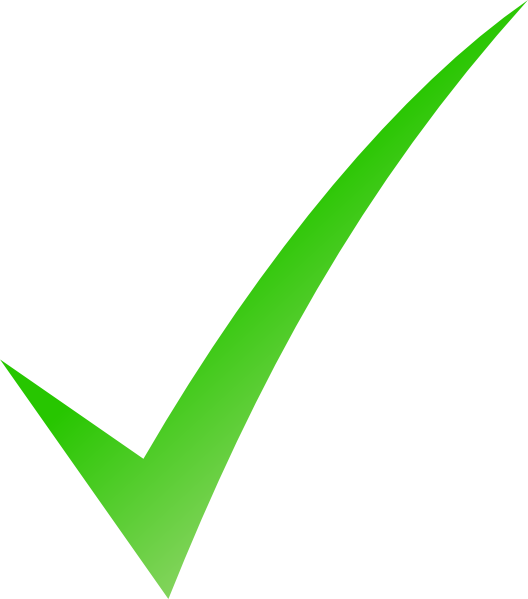 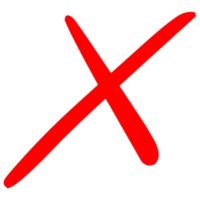 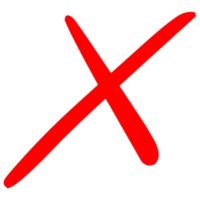 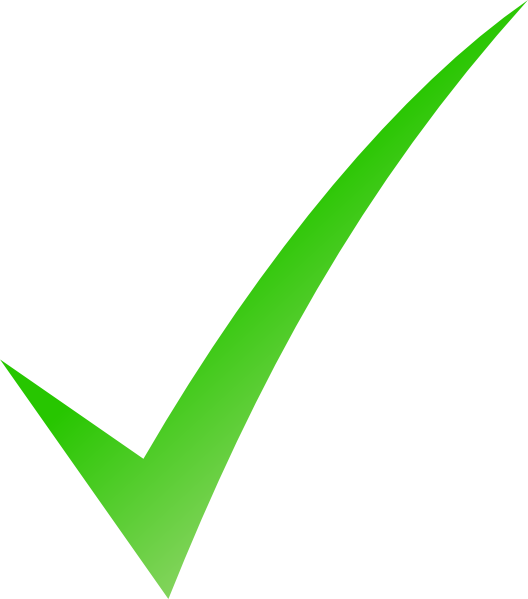 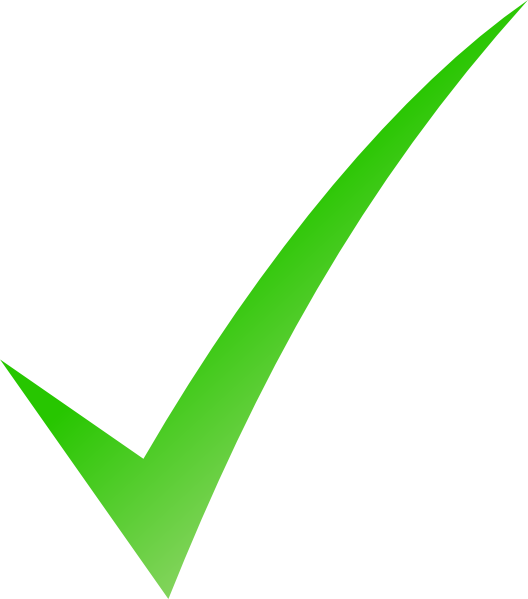 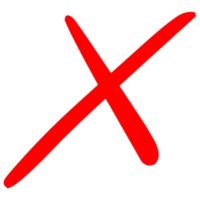 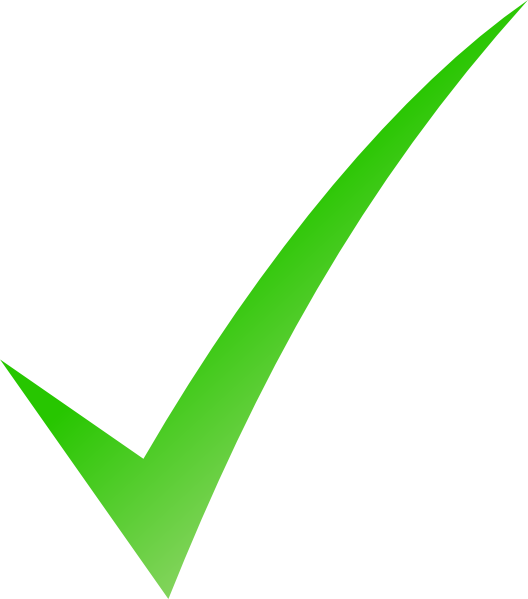 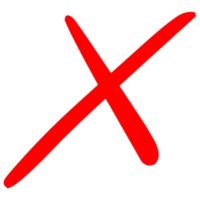 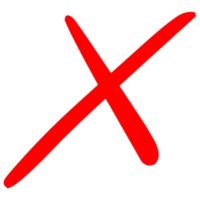 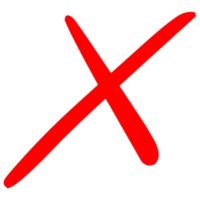 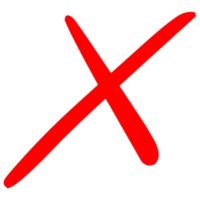 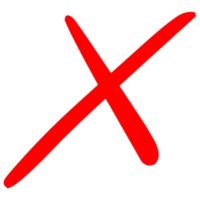 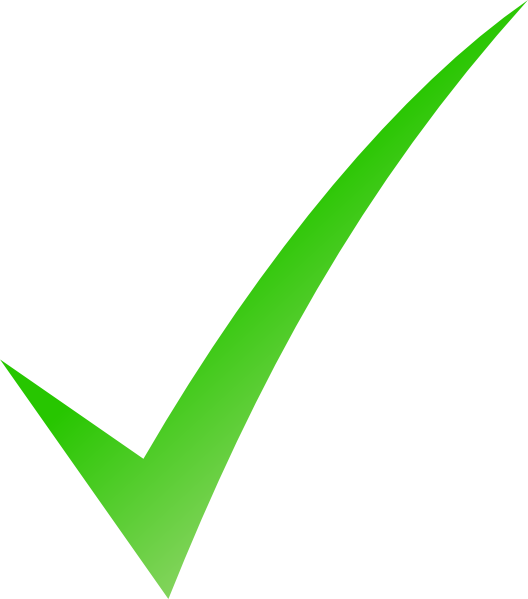 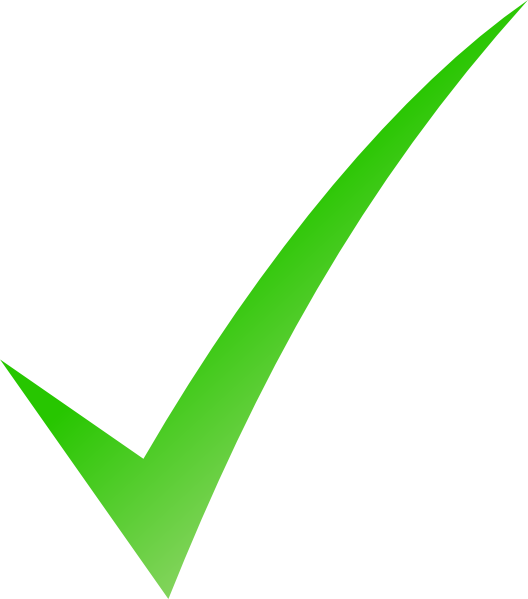 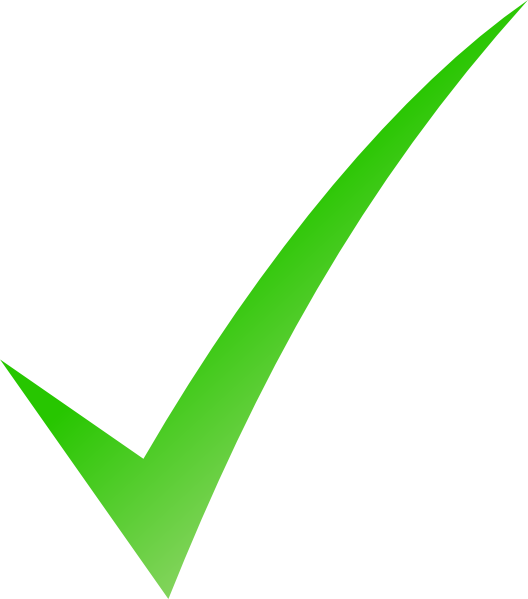 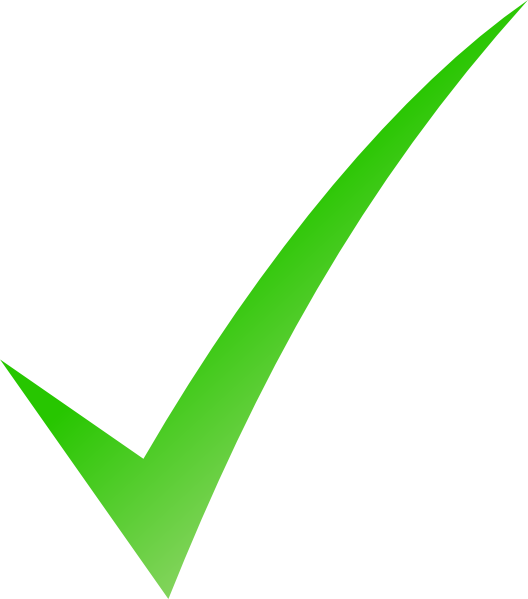 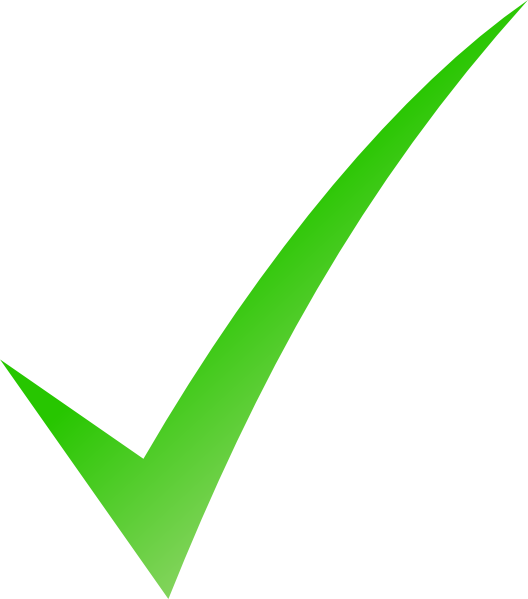 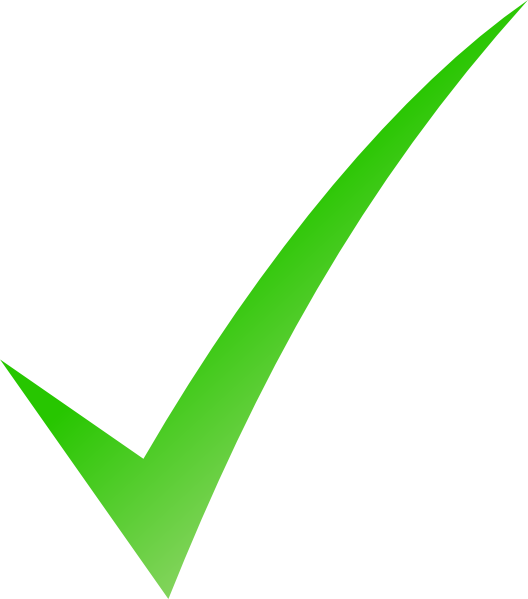 results
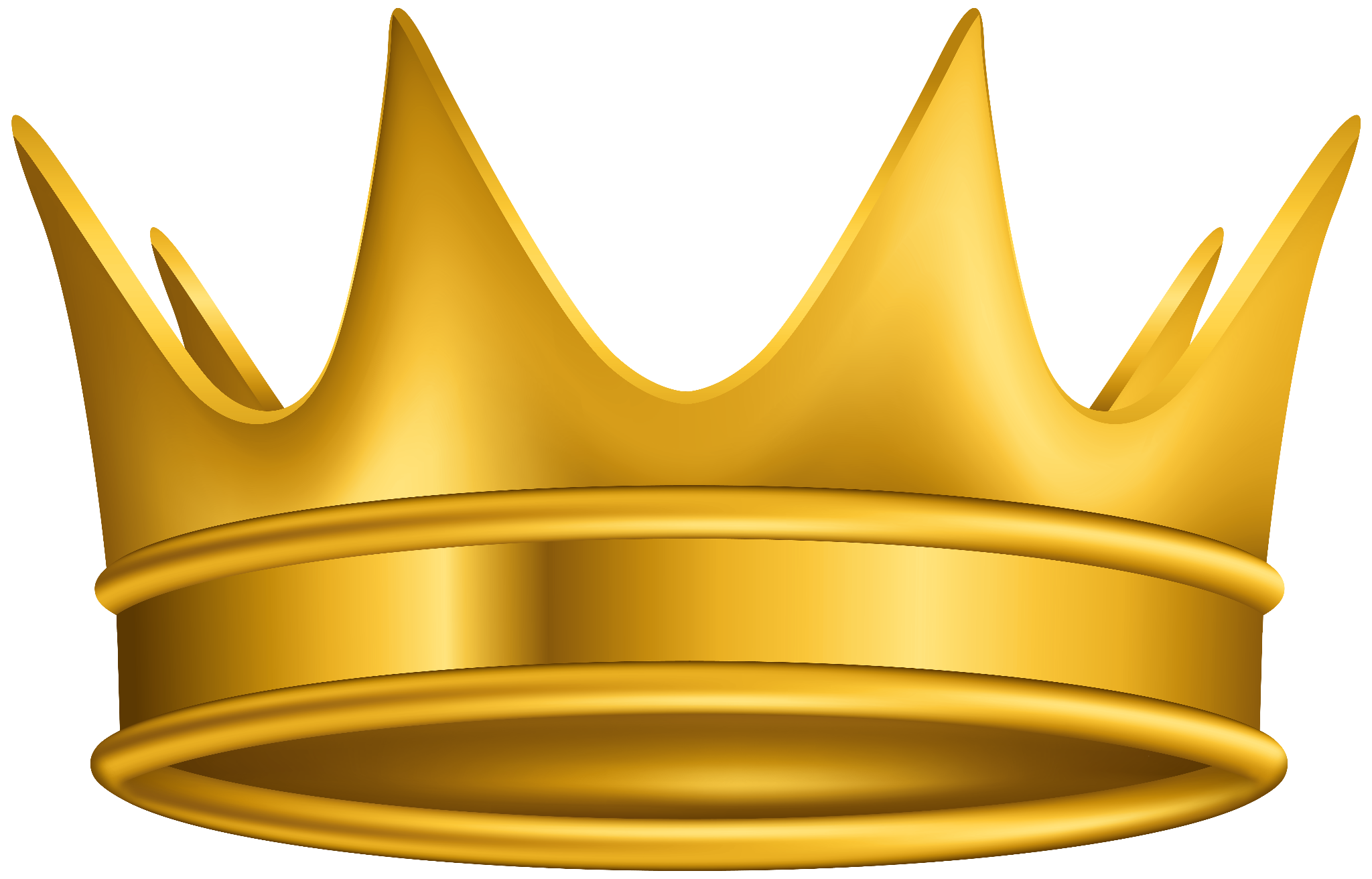 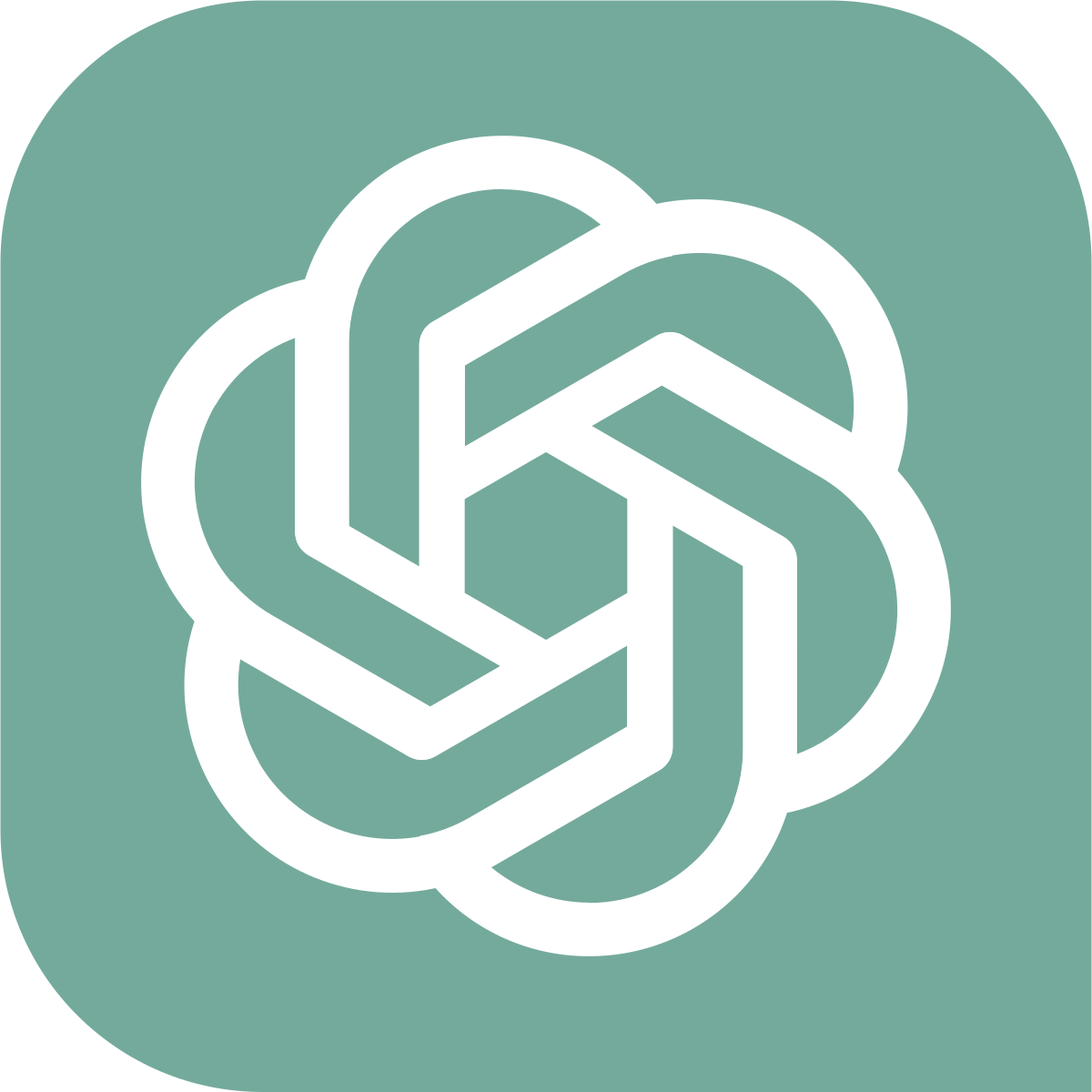 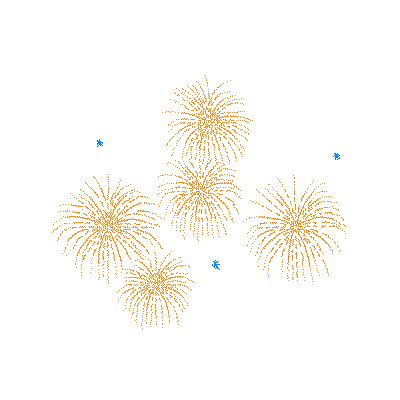 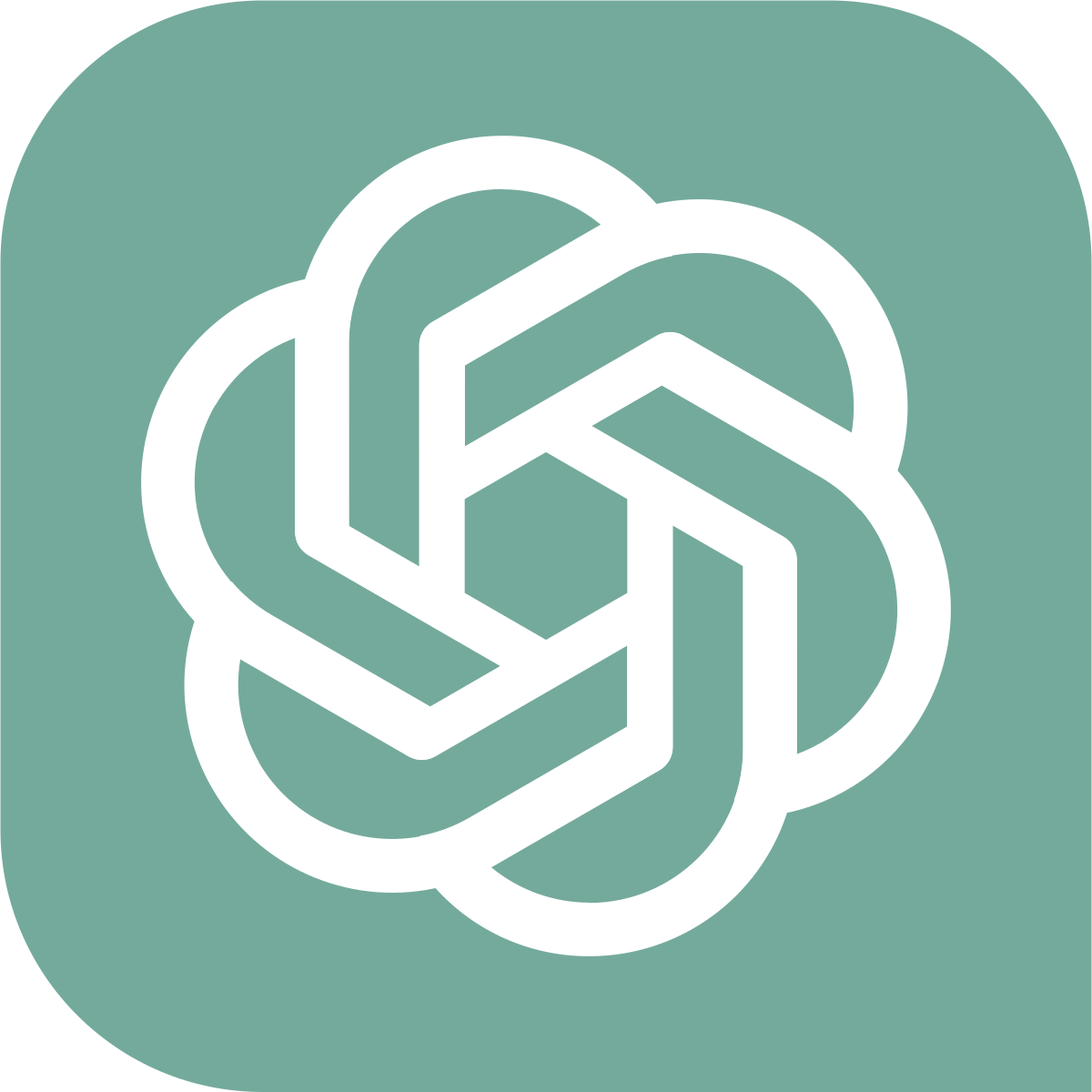 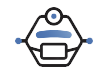 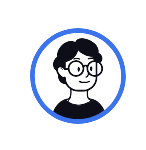 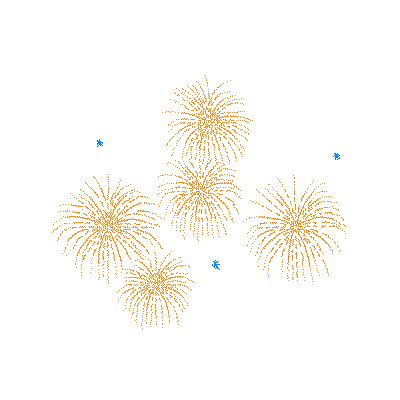 Dr. gupta
cody.md
Chatgpt 3.5
9/10
90%
5/10
50%
5/10
50%
conclusion
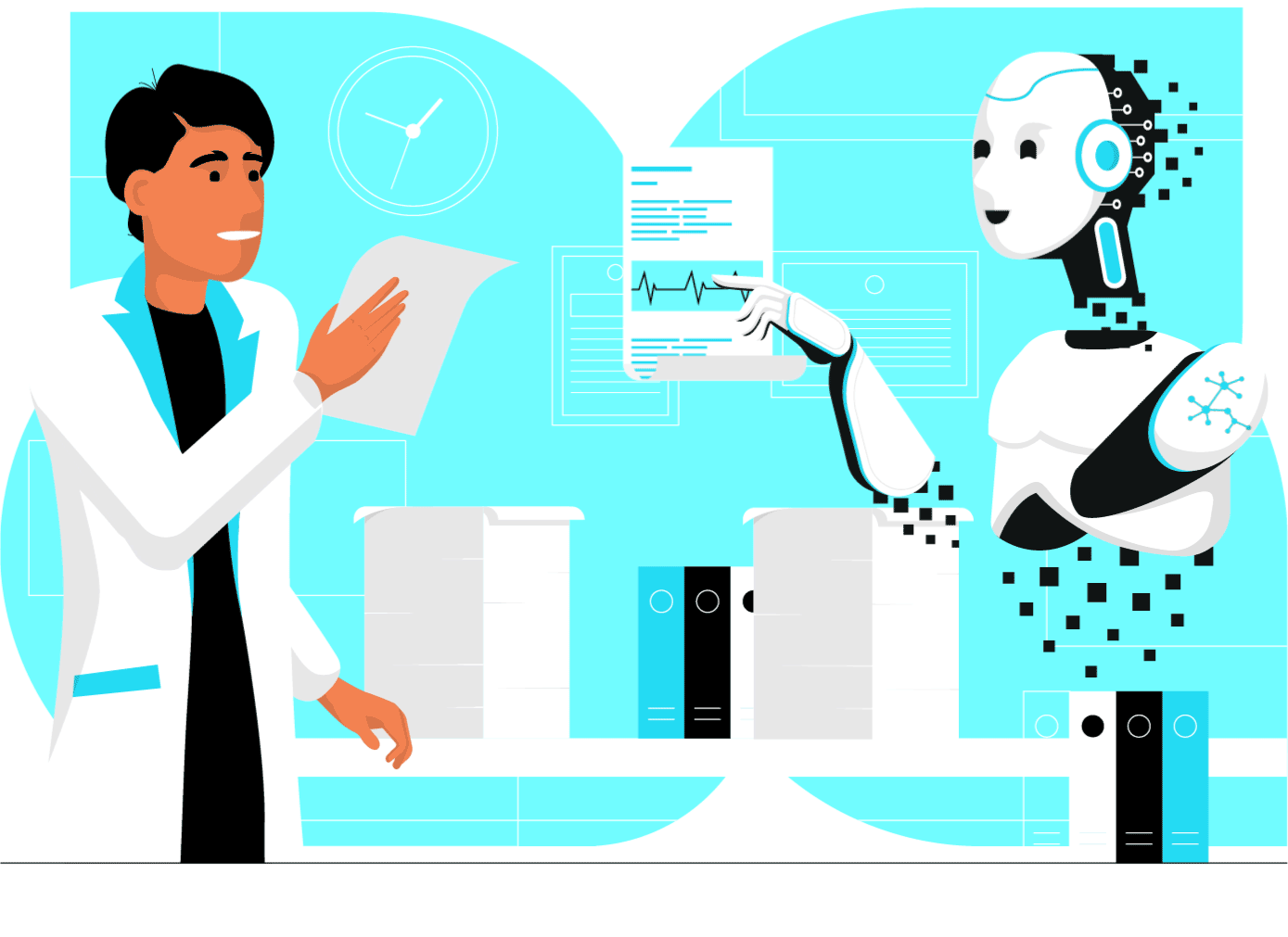 ChatGPT – high degree of accuracy 
Necessity of consulting real healthcare professionals
Complementary resource rather than a replacement!
Future development – AI as a part of the diagnostic process
bibliography
Muthalaly, R.G.; Evans, R.M. Applications of Machine Learning in Cardiac Electrophysiology. Arrhythm Electrophysiol. Rev. 2020, 9, 71–77. 
Asha, P.; Srivani, P.; Ahmed, A.A.A.; Kolhe, A.; Nomani, M.Z.M. Artificial intelligence in medical Imaging: An analysis of innovative technique and its future promise. Mater. Today Proc. 2021, 56, 2236–2239.
Yao, L.; Zhang, H.; Zhang, M.; Chen, X.; Zhang, J.; Huang, J.; Zhang, L. Application of artificial intelligence in renal disease. Clin. Ehealth 2021, 4, 54–61. 
Picon, A.; Irusta, U.; Álvarez-Gila, A.; Aramendi, E.; Alonso-Atienza, F.; Figuera, C.; Ayala, U.; Garrote, E.; Wik, L.; Kramer-Johansen, J.; et al. Mixed convolutional and long short-term memory network for the detection of lethal ventricular arrhythmia. PLoS ONE 2019, 14, e0216756.
Patel, V.; Shah, M. A comprehensive study on artificial intelligence and machine learning in drug discovery and drug development. Intell. Med. 2021. 
Nakamura, T.; Sasano, T. Artificial intelligence and cardiology: Current status and perspective. J. Cardiol. 2022, 79, 326–333. 
Pérez-Sanz, F.; Riquelme-Pérez, M.; Martínez-Barba, E.; de la Peña-Moral, J.; Salazar Nicolás, A.; Carpes-Ruiz, M.; Esteban-Gil, A.; Legaz-García, M.D.; Parreño-González, M.A.; Ramírez, P.; et al. Efficiency of Machine Learning Algorithms for the Determination of Macrovesicular Steatosis in Frozen Sections Stained with Sudan to Evaluate the Quality of the Graft in Liver Transplantation. Sensors 2021, 21, 1993.
Lee, Y.; Veerubhotla, K.; Jeong, M.H.; Lee, C.H. Deep Learning in Personalization of Cardiovascular Stents. J. Cardiovasc. Pharmacol. Ther. 2019, 25, 110–120.
Michael Balas a, a, b, c, &amp; AbstractBackgroundWith the rapidly growing field of conversational artificial intelligence (AI). Conversational AI models for ophthalmic diagnosis: Comparison of chatgpt and the isabel pro differential diagnosis generator. JFO Open Ophthalmology. 
Akkus, Z.; Aly, Y.H.; Attia, I.Z.; Lopez-Jimenez, F.; Arruda-Olson, A.M.; Pellikka, P.A.; Pislaru, S.V.; Kane, G.C.; Friedman, P.A.; Oh, J.K. Artificial Intelligence (AI)-Empowered Echocardiography Interpretation: A State-of-the-Art Review. J. Clin. Med. 2021, 10, 1391.
Vinny, P.W.; Vishnu, V.Y.; Padma Srivastava, M.V. Artificial Intelligence shaping the future of neurology practice. Med. J. Armed Forces India 2021, 77, 276–282.
THANK you for your attention!
bdogan008@gmail.com